КОНФЕРЕНЦИЯ-СТАРТ ГОРОДСКОГО СОЦИАЛЬНОГО ПРОЕКТА «Я ПОМНЮ И ГОРЖУСЬ»
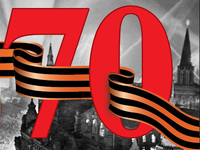 5 декабря 2014 ГОДА
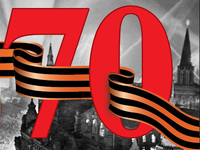 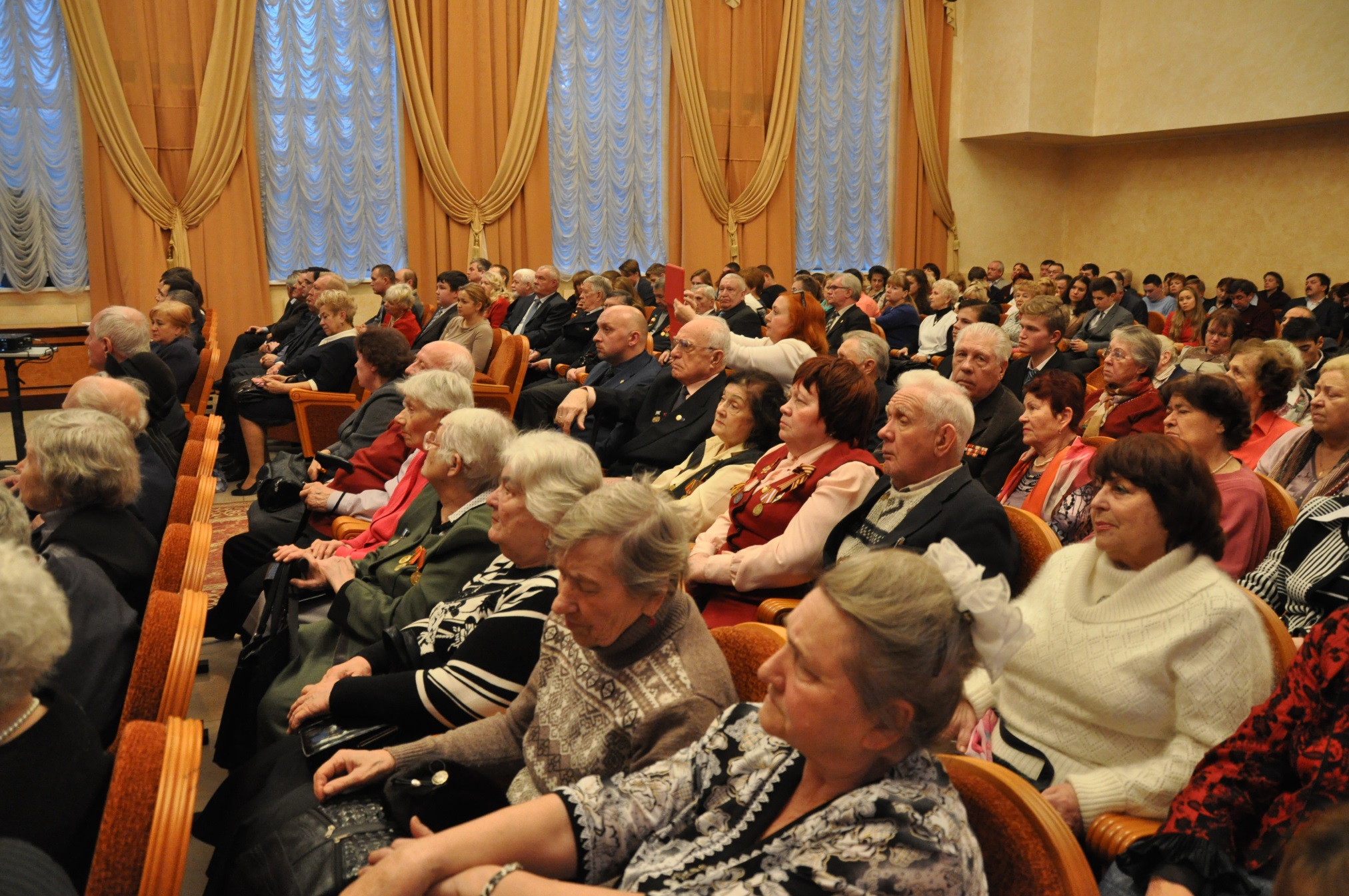 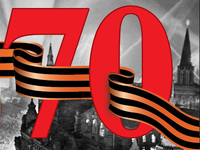 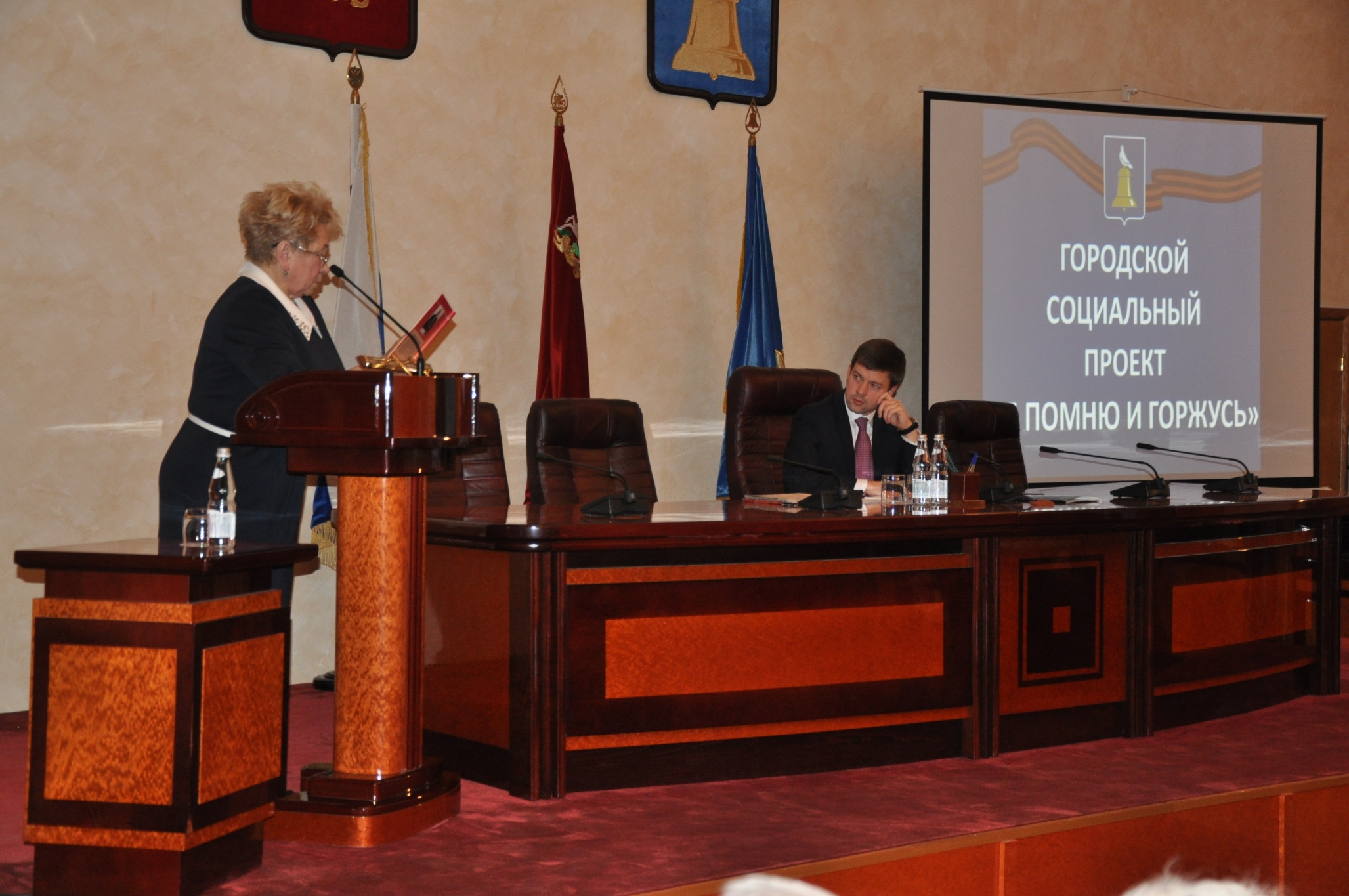 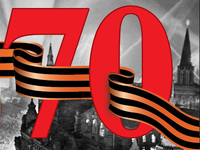 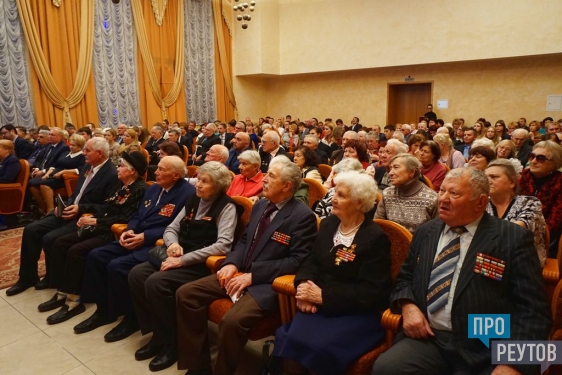 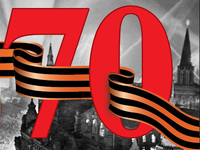 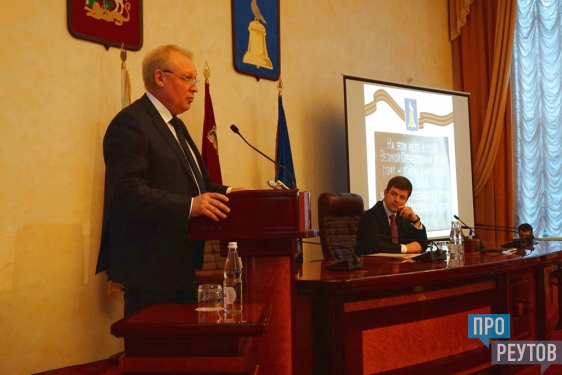 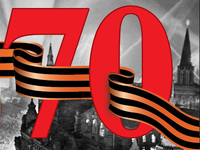 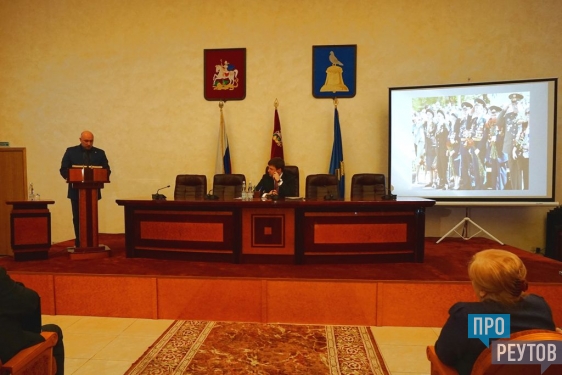 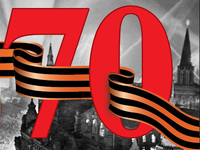 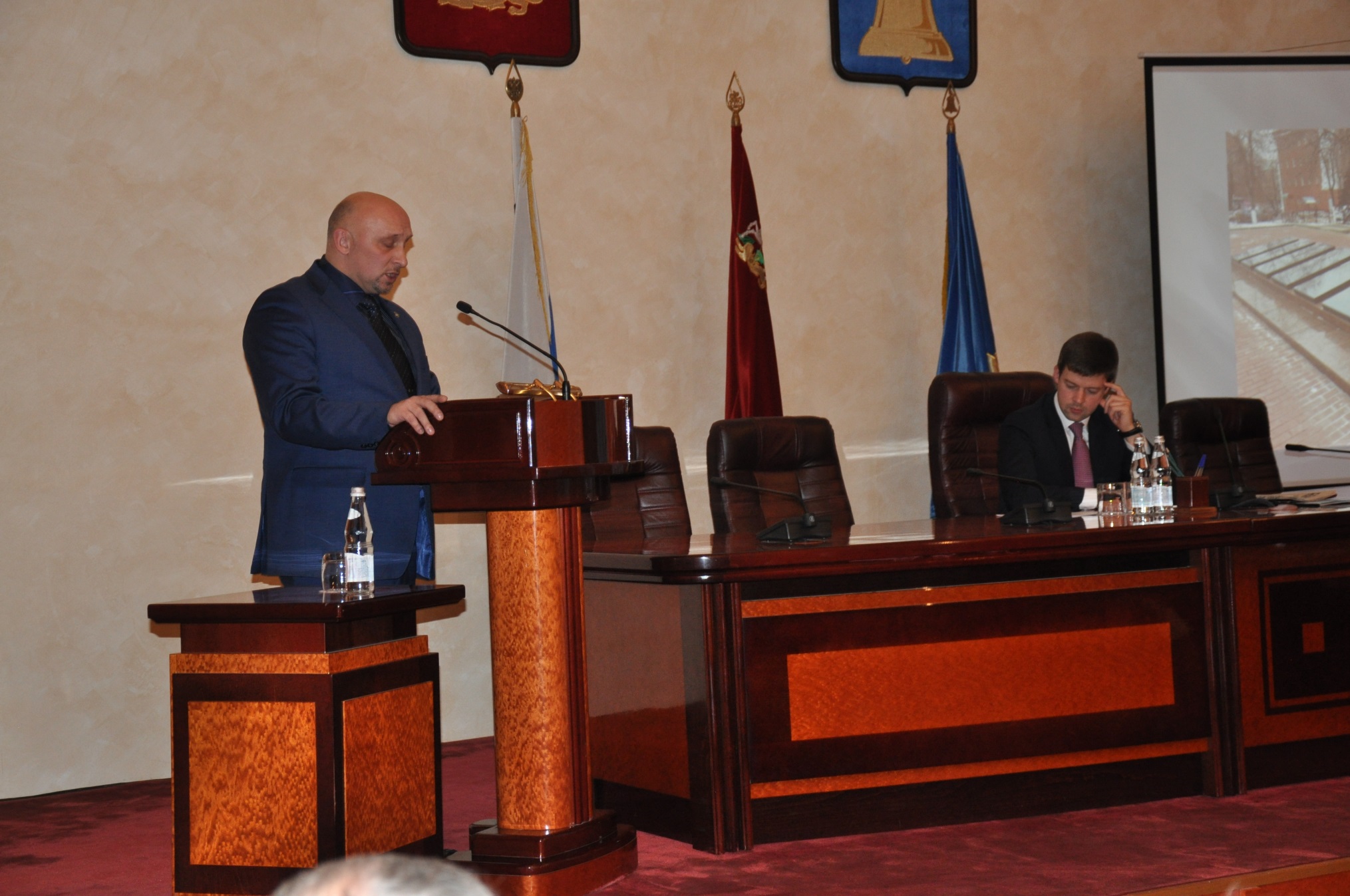 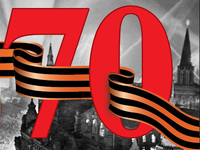 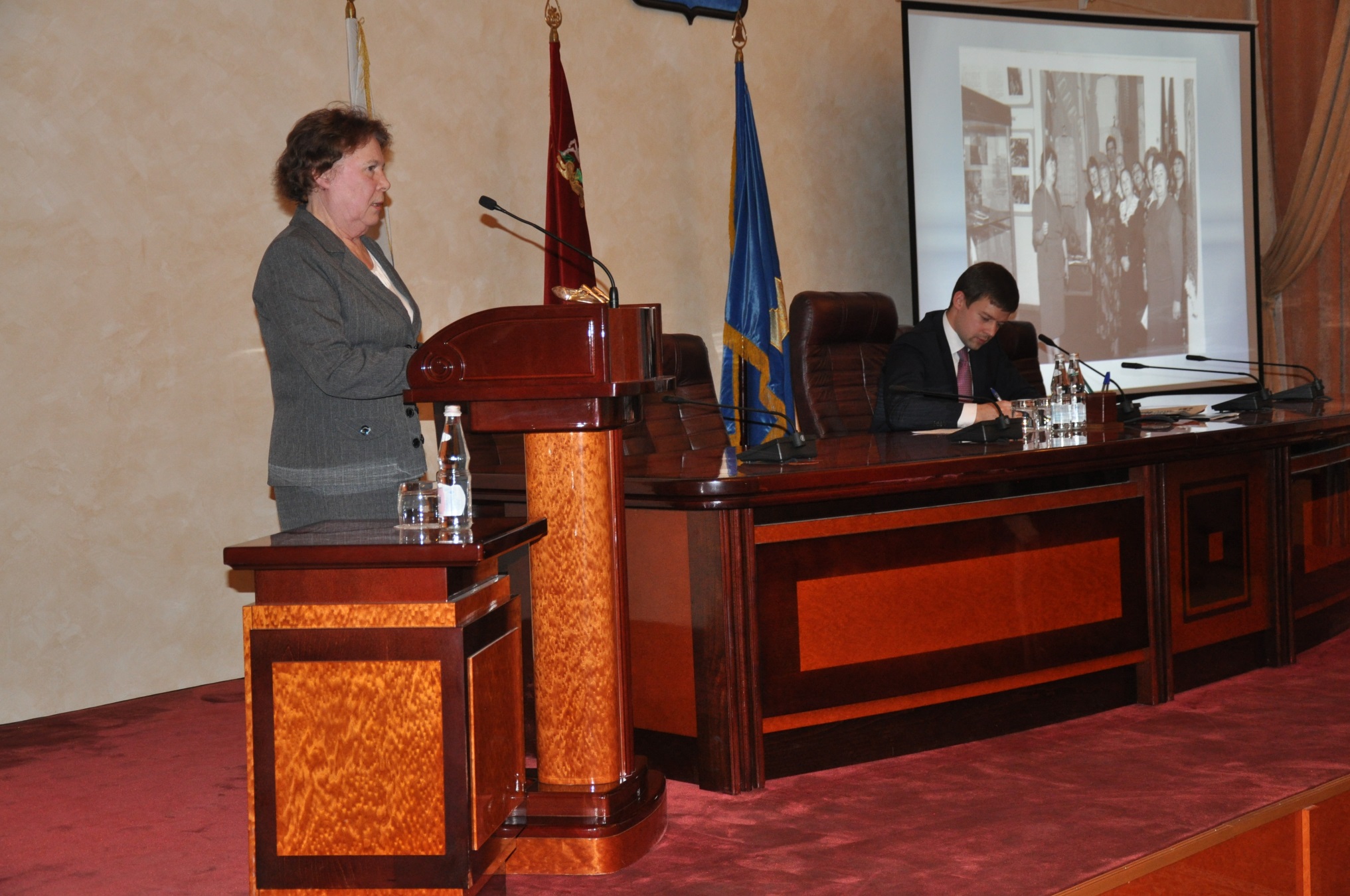 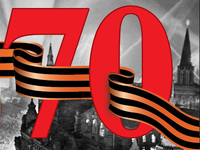 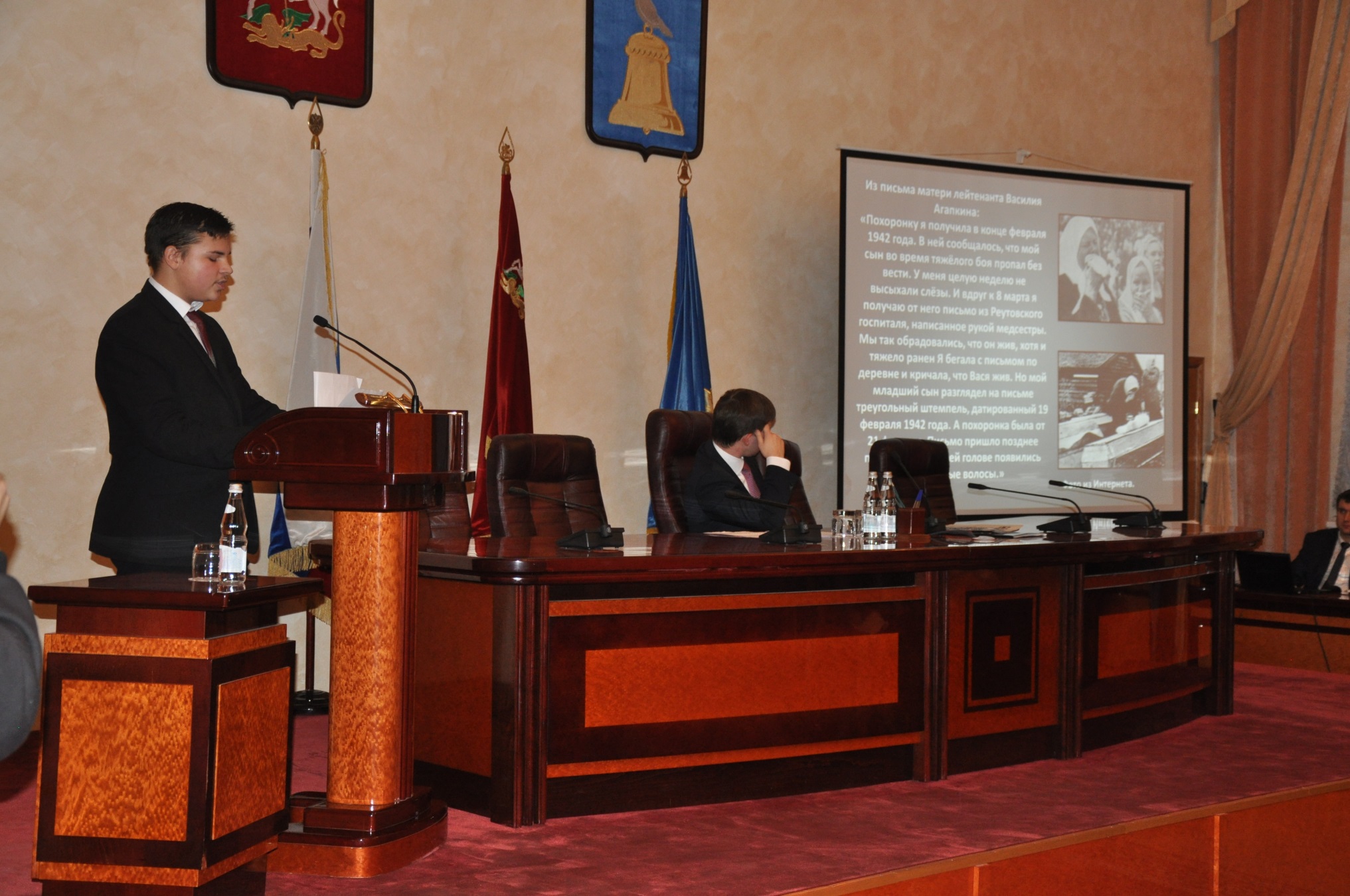 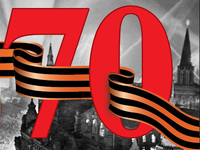 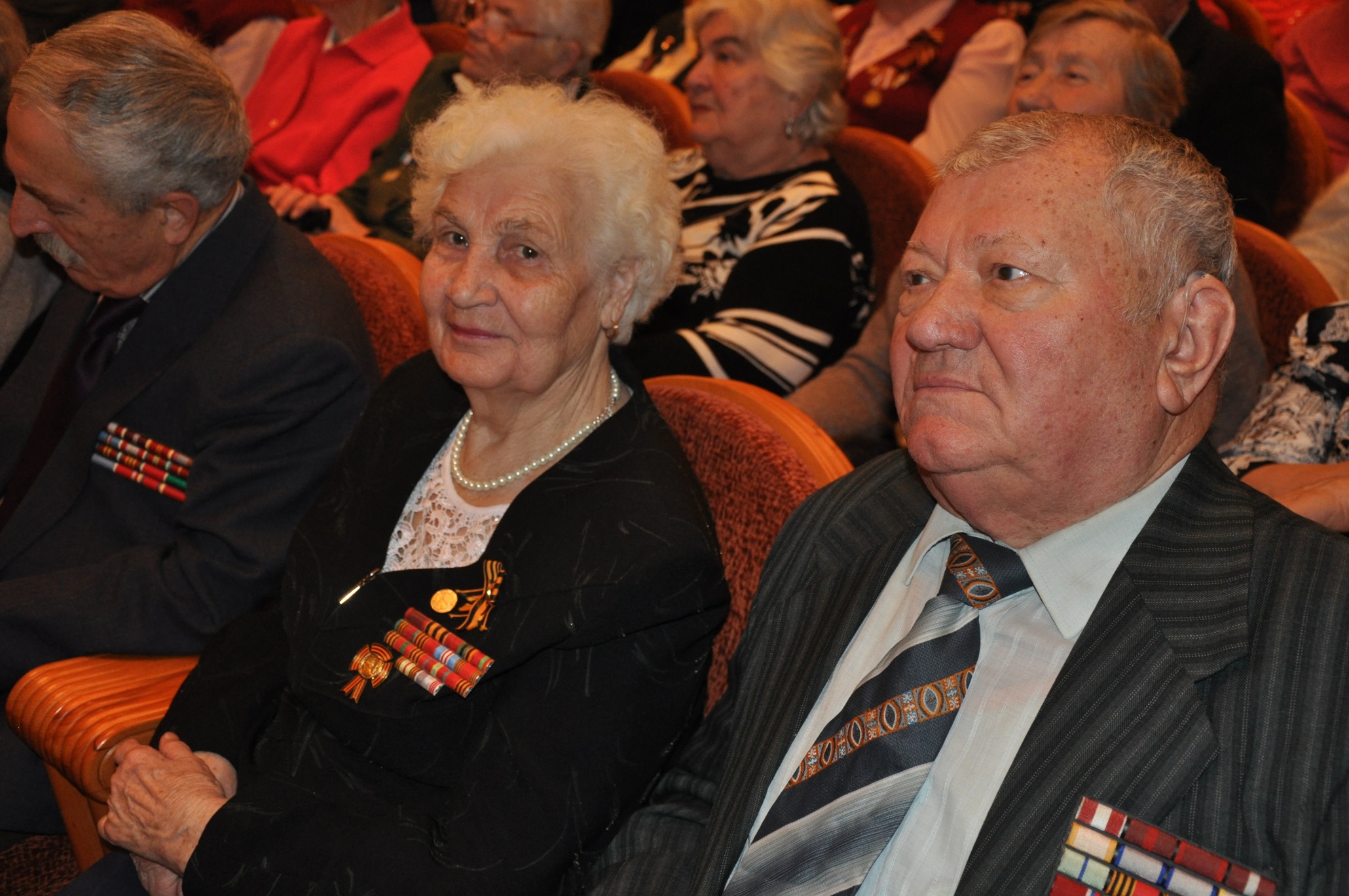 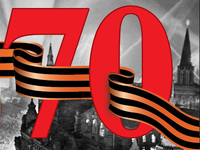 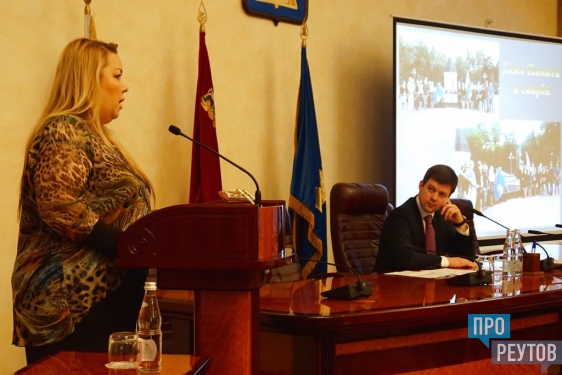 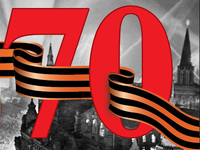 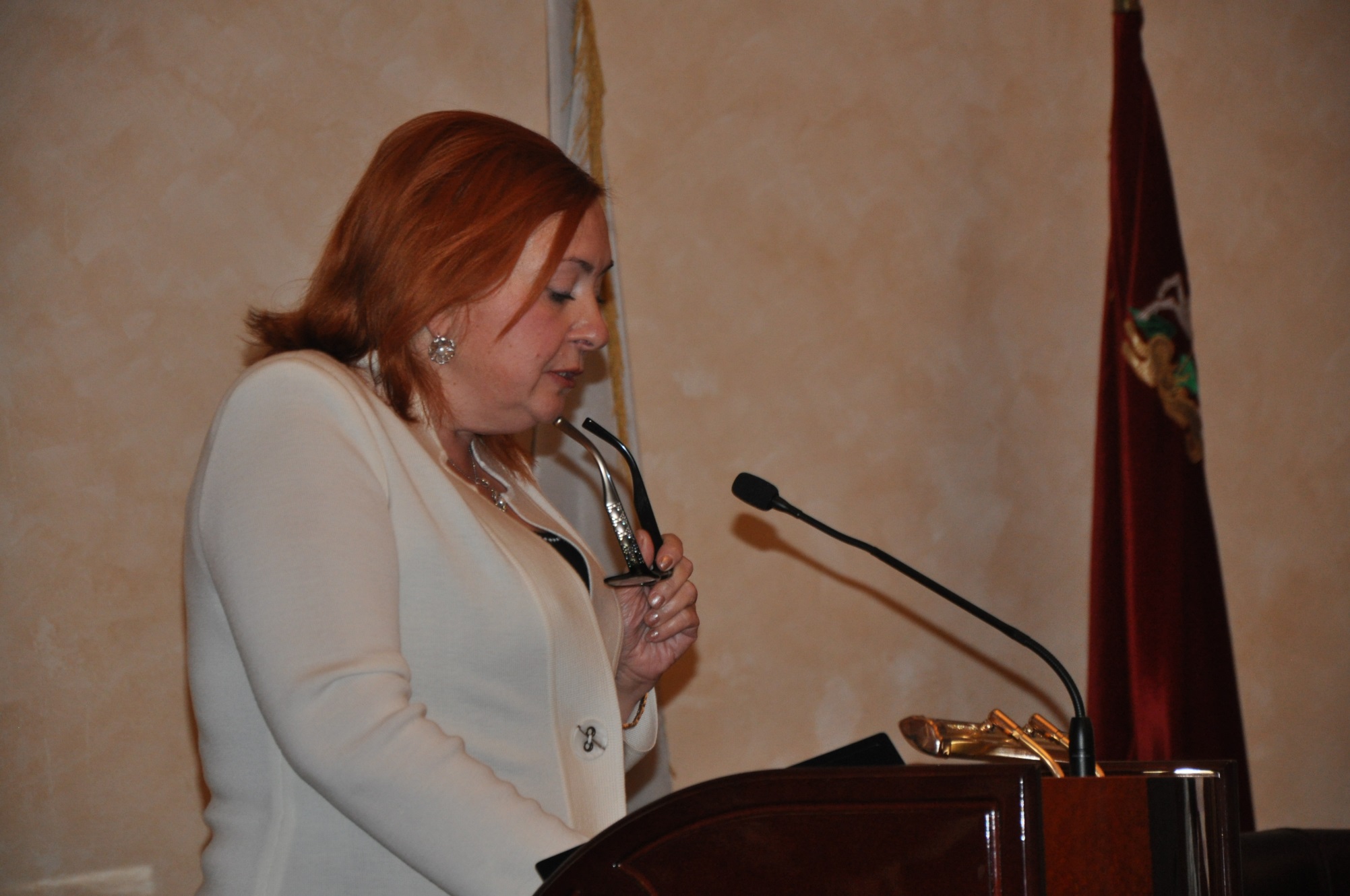 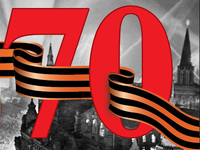 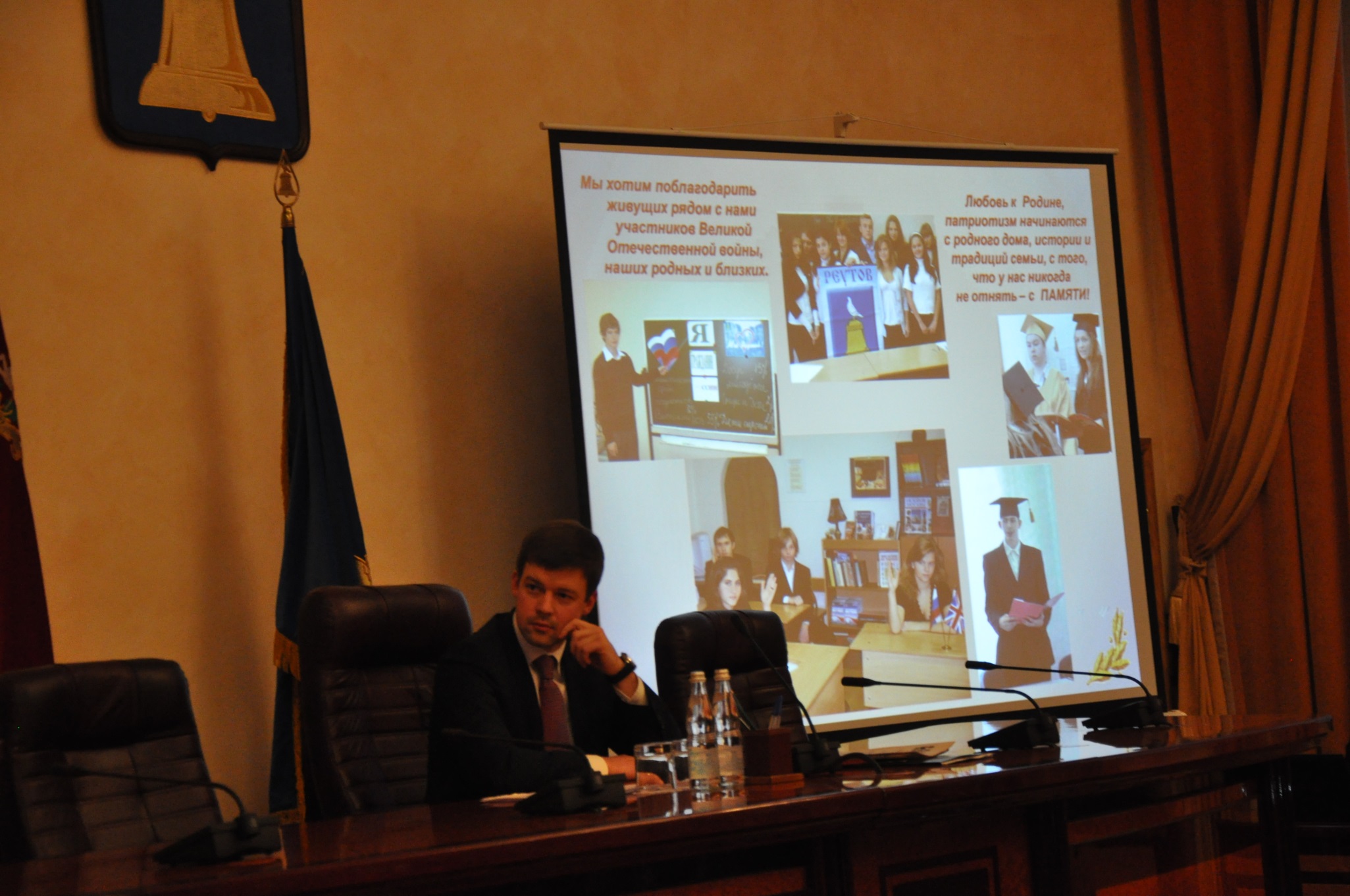 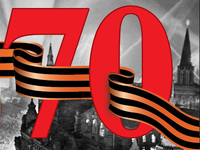 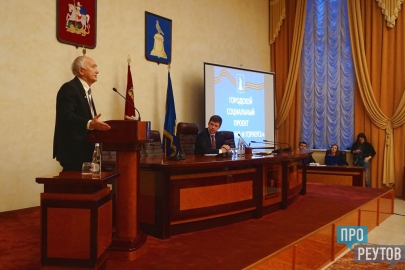 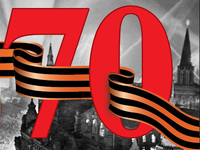 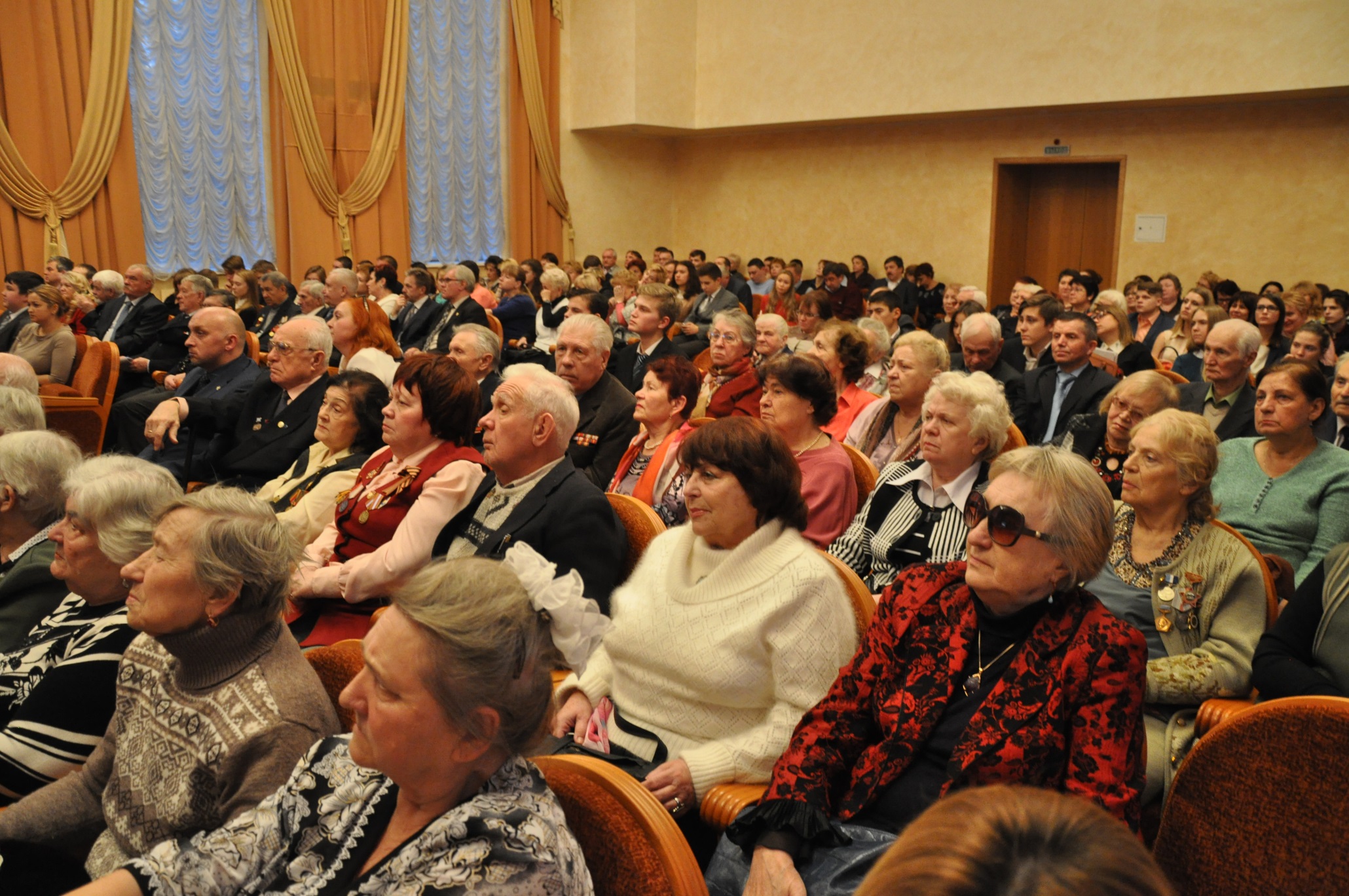 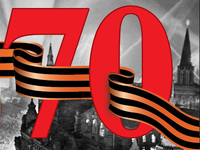